Jace Labadie
COMMUNICATIONS HEAD
Jace
Labadie
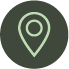 Address:
New York, JS.
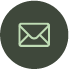 Mail:
Mail@domain.ltd
Phone:
(123) 456-7890
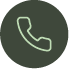 COMMUNICATIONS
HEAD
Web site:
Domain.ltd
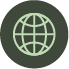